Informationsveranstaltung zum 12-monatigen Vorbereitungsdienst für Studierende aller Lehrämter der TUD
01.06.15
Ablauf
Einführung
Erläuterung des Zulassungsverfahrens
Möglichkeit zu Anfragen
Fortsetzung lehramtsspezifisch (GY+MS/GS/BS)
4. Ziele und Ablauf der Ausbildung
5. Anfragen 		.
2
01.06 2015| Abteilung 4| SBAD
1. Einführung
3
01.06 2015| Abteilung 4| SBAD
Ziele der Veranstaltung
ERLÄUTERN des Zulassungsverfahrens zum VBD

KLÄREN von Anfragen  aus dem Plenum zum Thema

INFORMIEREN zu Ziel, Organisation, Abläufen im Vorbereitungsdienst – bezogen auf das Lehramt

KENNENLERNEN der Verantwortlichen
4
01.06 2015| Abteilung 4| SBAD
12-monatiger VorbereitungsdienstWorin besteht die Spezifik?
Reformierte Studiengänge (Art und Anzahl universitärer schulpraktischer Studien, Modularisierung der Studieninhalte) lassen eine 12-monatige Ausbildung zu
Der Vorbereitungsdienst erfolgt nach einer VO für alle Lehrämter ( LAPO II)
Differenzierte Ausbildungsinstrumente unterstützen den Prozess, wie z. B. 
	- ein verzahntes Curriculum (Bildungswissenschaften und die Didaktiken    der Fächer)- die Akzentuierung und Wichtung curricularer Inhalte,- ein Rahmenplan und eine IT-Plattform für den Bereich Schulrecht, - Kompakttage, - Praxisaufgaben, - Portfolio
5
01.06 2015| Abteilung 4| SBAD
An die Beteiligten werden im Sinne einer „Ausbildungsphilosophie“ hohe Anforderungen gestellt:
	Wesentliche Grundprinzipien der Ausbildung sind:
      - Individualisierung- Entwicklungssteuerung- Kompetenzorientierung- Aktivierung- Reflexion
6
01.06 2015| Abteilung 4| SBAD
2. Erläuterung des Zulassungsverfahrens
Bewerbung (Ausschlussfrist) bis 01.09.2015
 Bewerberübersicht an SMK/ Kapazitätsmeldung der Schulen
Meldung der Kapazitäten an das SMK/ Beschränkungen im Ministerialblatt und im Internet
 Nachreichen Zeugnis und Führungszeugnis bis 01.12.2015 (Ausschlussfrist)
 Verschicken der Bescheide ab Mitte Dezember
 Nachrückverfahren bis 01.02.2016 falls erforderlich
Vorlage des Gesundheitszeugnisses bis zum in der Zulassung benannten Termin
7
01.06.2015 | Abteilung 4 | SBAD
Veranstaltung zur Einstellung in den VBD: voraussichtlich ab 25.01.2016
Beginn Vorbereitungsdienst: 01.02.2016
Erster Ausbildungstag an Ausbildungsstätte Dresden: 	GYM:	Montag	GS: 	Mittwoch	BS:	Donnerstag
		MS:	Dienstag (Leipzig)
8
01.06.2015 | Abteilung 4 | SBAD
Zulassung 12-monatiger VBD zum 01.02.2014 und 01.02.2015
9
01.06 2015| Abteilung 4| SBAD
GY
GS
BS
10
01.06.2015 | Abteilung 4 | SBAD
Interessierende Themen zur BewerbungBewerbungsunterlagen sind auf dem Sächsischen Bildungsserver erhältlich: 	 http://www.lehrerbildung.sachsen.de/14766.htm
öffentlich-rechtliches Ausbildungsverhältnis (keine Verbeamtung)
Führungszeugnis
Nachreichfrist für Zeugnisse
Personalausweis / Personenstandurkunden
Berücksichtigung des Schulwunsches/ Wunsch Ausbildungsstätte 
Härtefallregelung
Zulassung/Ablehnung - Zeitpunkt
Gesundheitszeugnis
Verdienst
11
01.06.2015 | Abteilung 4 | SBAD
Abzüge:  Lohnsteuer; Kranken-, Arbeitslosen-, Renten- und Pflegeversicherung(gültig ab 01.01.2015)
12
01.06.2015 | Abteilung 4 | SBAD
Der 12-monatige VorbereitungsdienstLehramt Gymnasium/Mittelschule
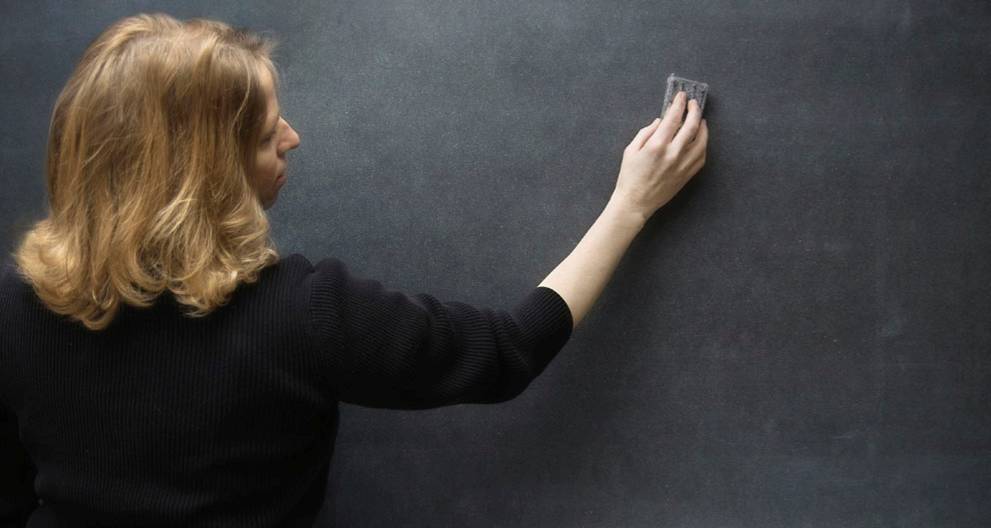 13
01.06 2015| Abteilung 4| SBAD
4. Ziel und Ablauf der Ausbildung
§3 Abs.1  Ziel der Ausbildung
Lehramtsanwärter werden für die Lehrämter an GS, MS, SP, Studienreferendare für die Höheren Lehrämter an GY und BS ausgebildet. Sie sollen die pädagogischen und fachdidaktischen Kenntnisse, Erfahrungen und Fähigkeiten, die sie während des Studiums an der Hochschule erworben haben, in engem Bezug zur Schulpraxis so erweitern und vertiefen, dass sie verantwortlich und erfolgreich den Erziehungs- und Bildungsauftrag als Lehrkraft wahrnehmen können. 
	Die Ausbildung orientiert sich dabei auch an dem Beschluss der Kultusministerkonferenz „Standards für die Lehrerbildung: Bildungswissenschaften“ vom 16. Dezember 2004,[…].
	Quelle: Lehramtsprüfungsordnung (LAPO II) vom 16.12.2013
						(
14
01.06 2015| Abteilung 4| SBAD
Ausbildungsorganisation
Die Ausbildung orientiert sich inhaltlich am Curriculum und ist für ein Jahr termingenau vorgeplant
Die Ausbildung erfolgt in: 	- Schulrecht,	- Bildungswissenschaften und 	- zwei Fachdidaktiken	
2 x 2 Kompakttage sind in die Ausbildung (Ferien) integriert(2 Tage lehramtsspezifisch, 2 Tage lehramtsübergreifend)
15
01.06 2015| Abteilung 4| SBAD
[Speaker Notes: Logische Abfolge von SG/ FG (vgl. Ausbidlungsplan)
 Kompakttage 13./ 14.02.2013]
Organisationsmodell
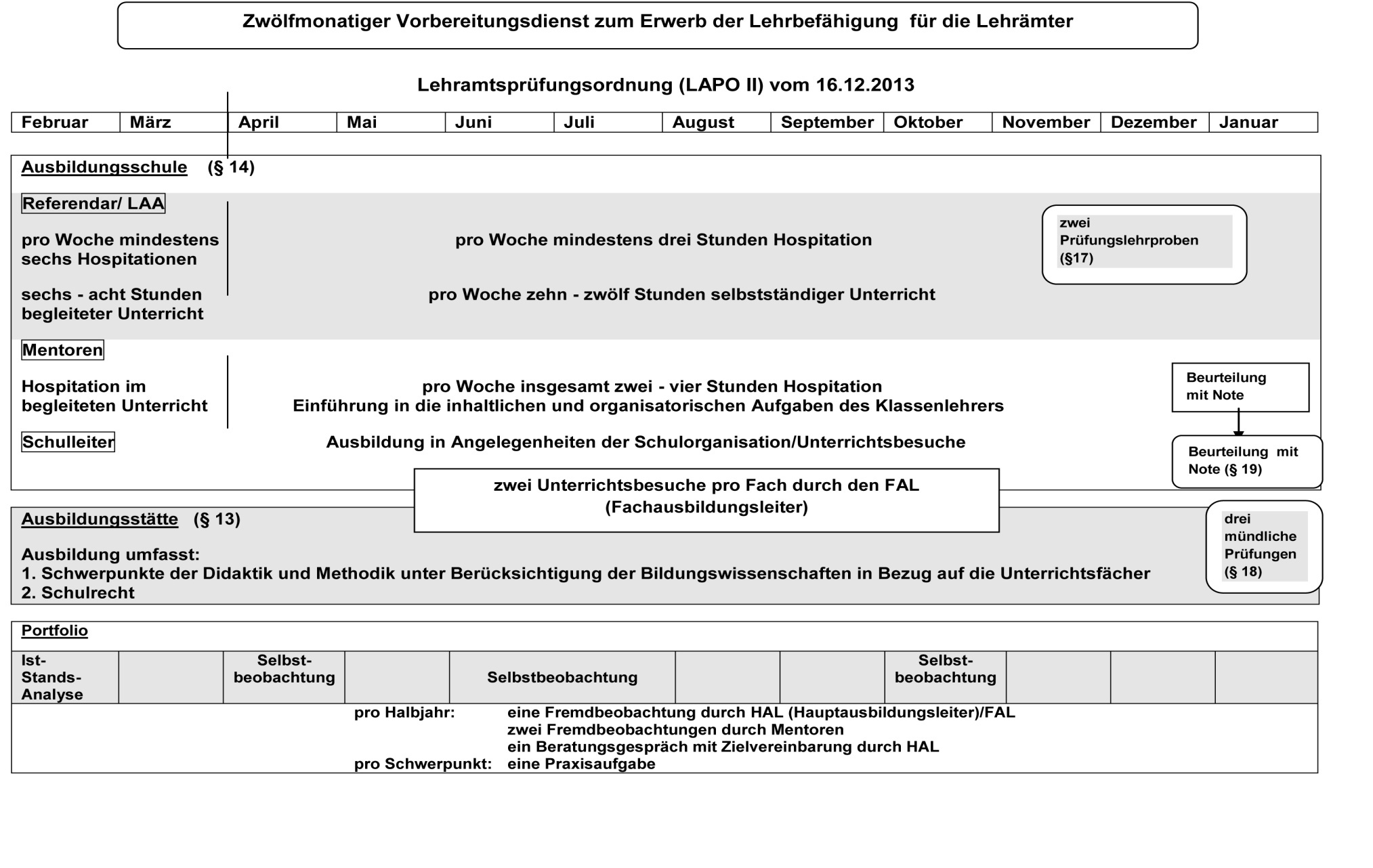 16
01.06 2015| Abteilung 4| SBAD
Ausschnitte aus dem Organisationsplan
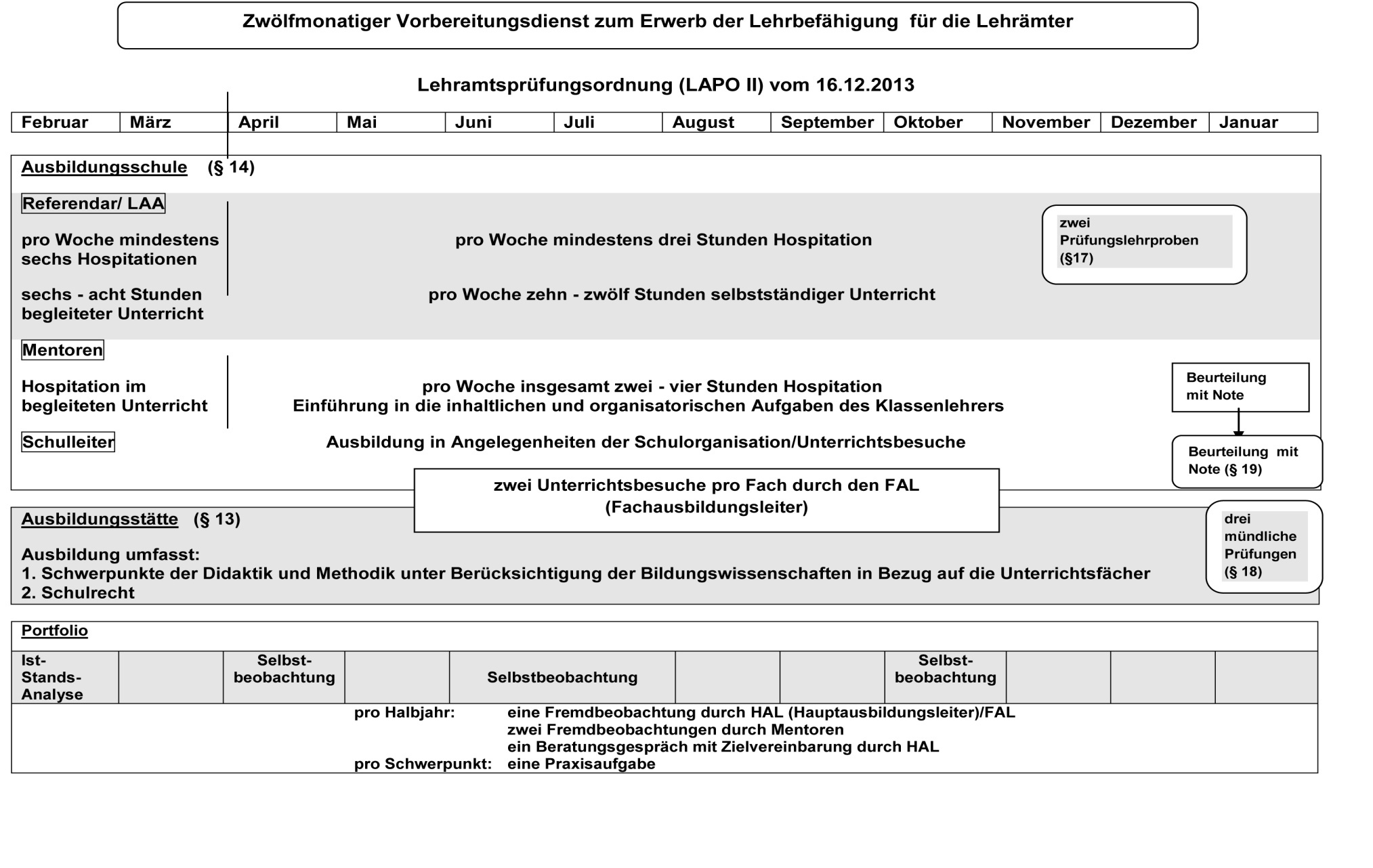 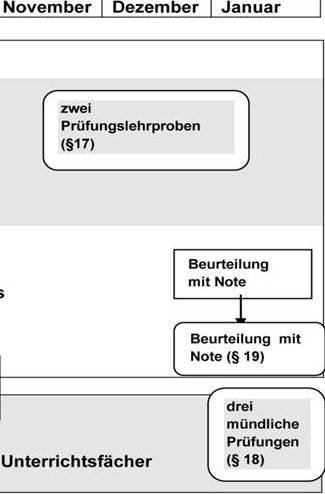 17
01.06.2015 | Abteilung 4 | SBAD
[Speaker Notes: Ab April 
 unterrichten Sie selbstständig 10 – 12 Stunden pro Woche
 hospitieren mindestens 3 Stunden pro Woche
 der Mentor ist zu Ihren Stunden parallel geplant
 der Fachausbildungsleiter kommt insgesamt 2x (Summe: mind. 4 Unterrichtsbesuche von Seiten der Ausbildungsstätte)]
Die Ausbildungsstättefür das Höhere Lehramt an Gymnasien
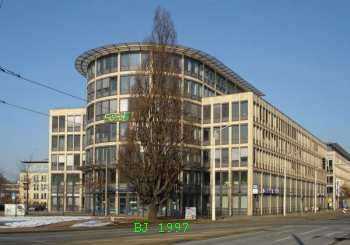 Adresse:
Atrium „Am Rosengarten“
Glacisstraße 2
01099 Dresden


Telefonnummern:

Ramona Schmidt (Verwaltung) 
Tel.: 0351/56347-700  / Fax: -739
E-Mail: Ramona.Schmidt@sbad.smk.sachsen.de


Dagmar Meißner (Leitung)	
Tel.: 0351/56347-701
E-Mail: Dagmar.Meissner@sbad.smk.sachsen.de
Tag der offenen Tür

07.09.2015
11.00-14.00 Uhr

Anmeldung bis 31.08.15
18
01.06 2015| Abteilung 4| SBAD
Die Ausbildungsstättefür das Lehramt an Mittelschulen
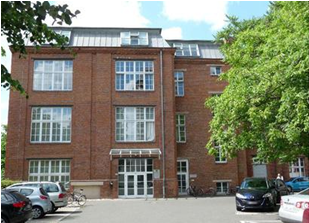 Adresse:
Nonnenstraße 44 d04229 Leipzig



Telefonnummern:

Frau Richter (Verwaltung)Tel.: 0341/ 49 45 961
E-Mail: Angelika.Richter@sbal.smk.sachsen.de

Frau Kern (Leiterin)
Tel.: 0341/ 49 45 974
E-Mail: Kordula.Kern@sbal.smk.sachsen.de
Tag der offenen Tür

Oktober 2015
19
01.06 2015| Abteilung 4| SBAD
Ausbildungsstättefür das Lehramt an Grundschulen
Tag der offenen Tür
14.09.2015 von 9.00 bis 11.00 Uhr
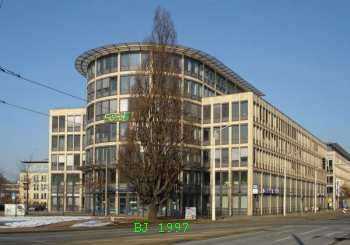 Adresse:
Atrium „Am Rosengarten“
Glacisstraße 4
01099 Dresden


Telefonnummern:

Susann Tischendorf (Verwaltung)
Tel.: 0351/ 56347 -51 oder 0351/ 48217 -51 
E-Mail: Susann.Tischendorf@sbad.smk.sachsen.de

	
Simone Ullmann (Leitung)	
Tel.: 0351/ 48217 -11
E-Mail: Simone.Ullmann@sbad.smk.sachsen.de
20
01.06.2015 | Abteilung 4 | SBAD
Die Ausbildungsstättef. d. H. L. an Berufsbildenden Schulen
Bewerbertag  08.10.2015
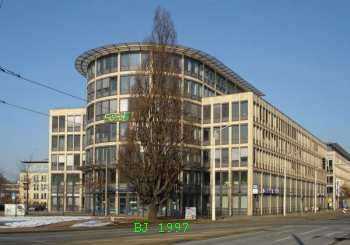 Adresse:
Atrium „Am Rosengarten“
Hoyerswerdaer Straße 1
01099 Dresden


Telefonnummern:

Susann Tischendorf (Verwaltung)
Tel.: 0351/ 56347 -51 oder 0351/ 48217 -51 
E-Mail: Susann.Tischendorf@sbad.smk.sachsen.de


Dirk Bachmann (Leitung)	
Tel.: 0351/ 56347-50
E-Mail: Dirk.Bachmann@sbad.smk.sachsen.de
21
19.05.2014 | Abteilung 4 | SBAD
Vielen Dank für Ihre Aufmerksamkeit!
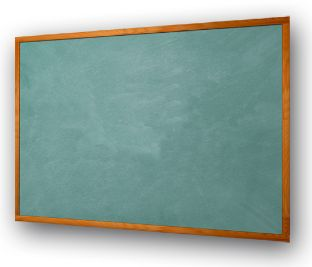 22
01.06 2015| Abteilung 4| SBAD